High    Tech

	Technology Center
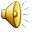 Mission Statement
To empower students to become lifelong learners

To provide an open environment for learning

To help students acquire the computer skills they need to succeed in the 21st century
Who We Are…
Who We Serve…
Classes Offered
Package Rates
Gold Package
4 Classes for $170
Plus, use of all online tools!
Silver Package
3 Classes for $140
Bronze Package
2 Classes for $100